REUNION DES DIRECTEURS DU PROGRAMME ELARGI DE VACCINATION DE L’AFRIQUE CENTRALE, KINSHASA, 2024
Session:  SURVEILLANCE DE LA ROUGEOLE
Titre : Etat des lieux de la situation de la rougeole en Af. Centrale
Présentateur : Dr. Dongmo Sylvestre
Date: 11.08.2024
STRATEGIES DE CONTRÔLE / D’ELIMINATION DE LA ROUGEOLE /RUBEOLE
Administrer 2 doses systématiques de vaccin contre la rougeole/ rubéole
Efforts accrus pour combler les lacunes immunitaires grâce à des activités de vaccination supplémentaires (AVS)
Effectuer la surveillance de haute qualité avec confirmation de laboratoire
Vaccination de riposte à la flambée épidémique
Gestion des cas
2
[Speaker Notes: Ms presentation]
Objectif régional pour l’Afrique : > 80% des pays atteignent l’élimination de la rougeole et de la rubéole d’ici 2030
> 95% de couverture de VAR1 et VAR2 au niveau national et au niveau des districts
≥ couverture de 95% dans les activités de vaccination supplémentaire
Incidence de < 1 cas /million d’habitants /an (à l’exclusion des cas importés)
Atteindre des cibles de performance de la surveillance :
≥ 80% districts investiguent au moins 1 cas suspect de rougeole avec prélèvement / an 
Un taux de fièvre éruptive non-rougeoleuse de ≥ 2 pour 100 000 hbts au niveau national
3
Couverture vaccinale:  antigènes multiplesAfrique centrale, WUENIC, 2013 - 2023
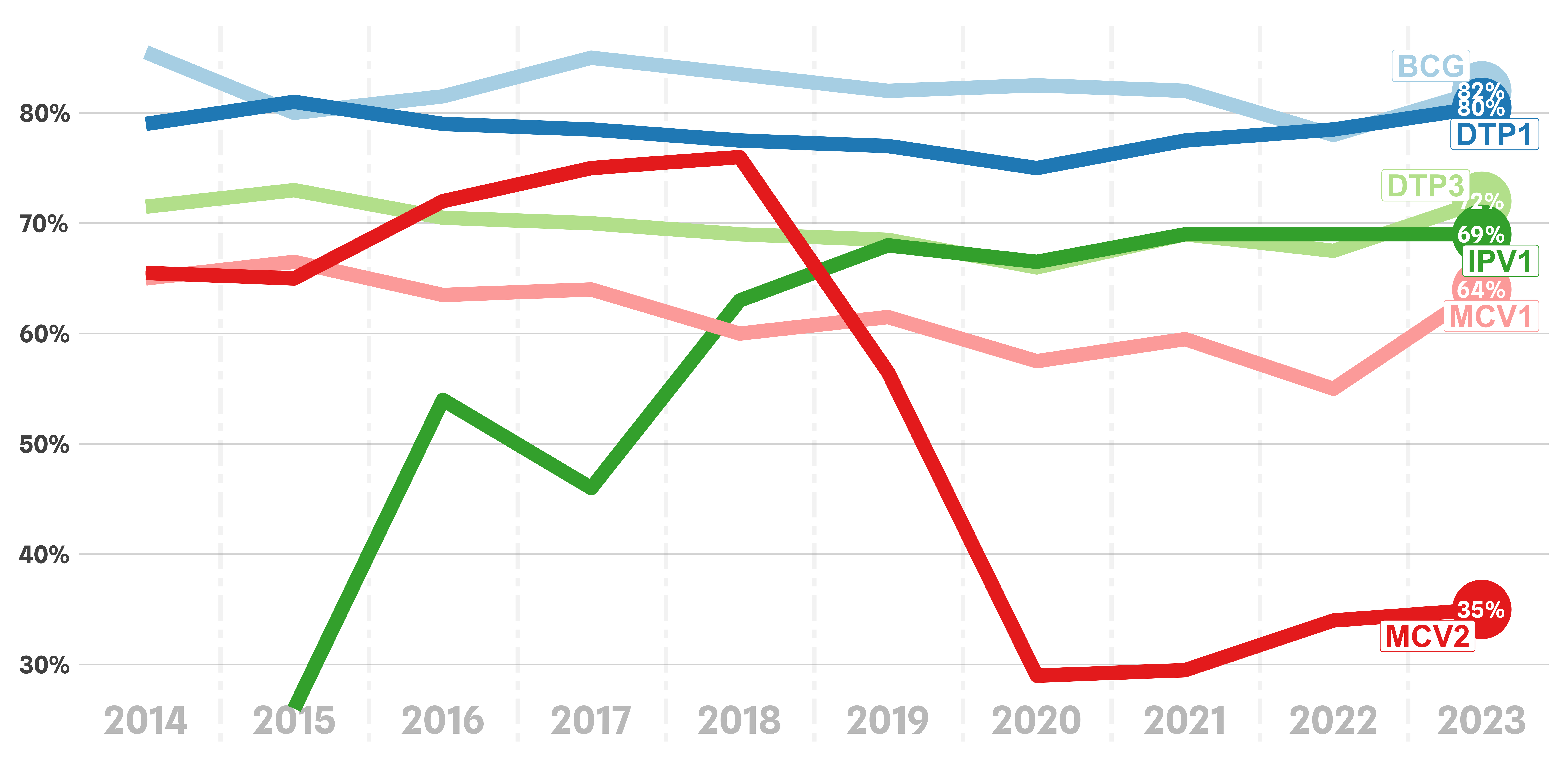 [Speaker Notes: Comparativement aux autres antigenes la couverture vaccinale au VAR1 reste très faible a environ 64 % en 2023. Ce constat est beaucoup plus alarmant pour la couverture au VAR2 estimée pour la même période à 35%.]
Taux d'abandon VAR1-VAR2 par pays, AF. Centrale, WUENIC en 2023
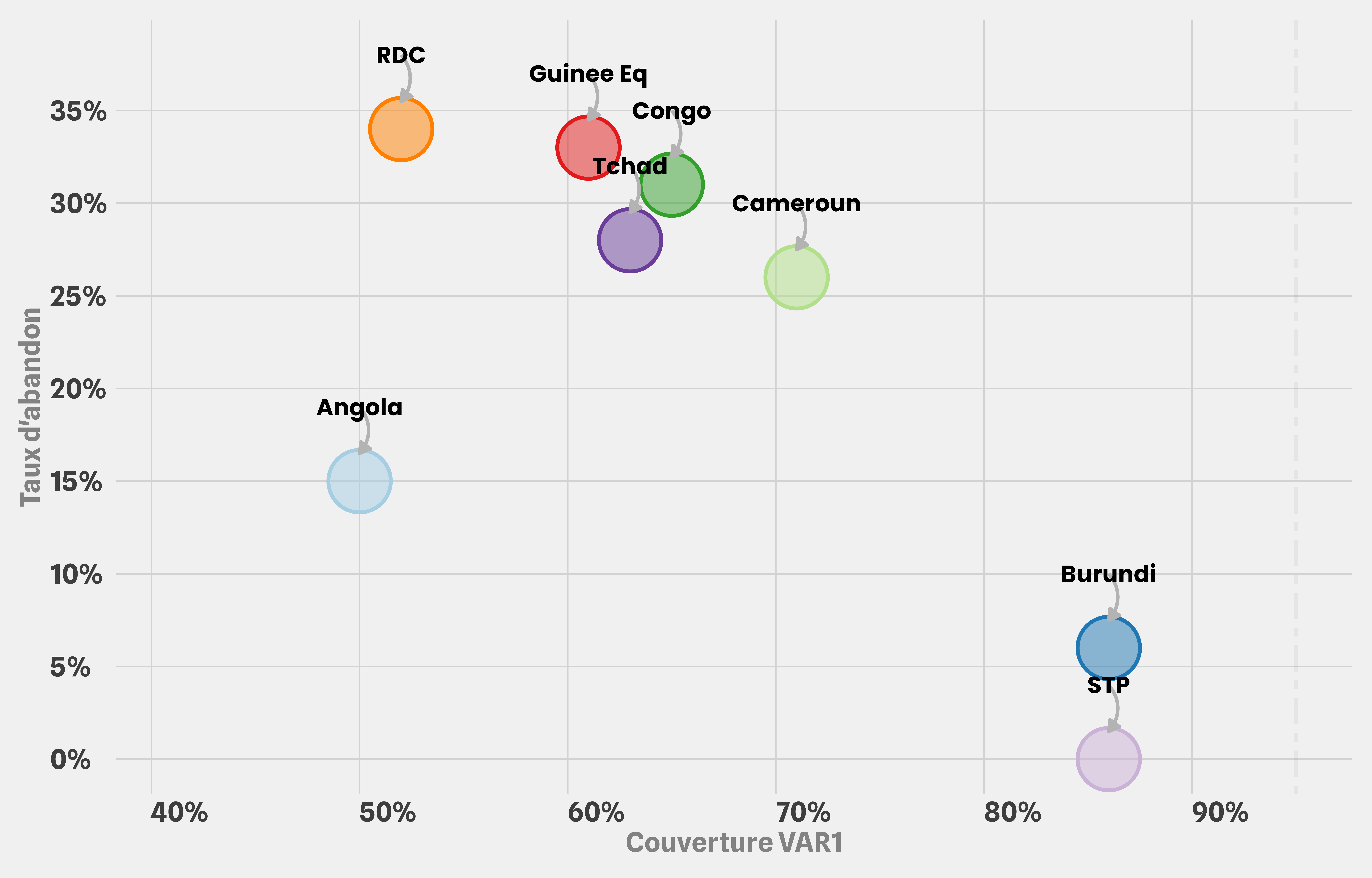 Tx d’abandon VAR1 et VAR2 : 
STP et Burundi <10%
05 pays / 10 : Tx d’abandon >25%
[Speaker Notes: Taux d’abandon VAR1 et VAR 2 Wuenic 2023]
Introduction de la deuxième dose de vaccin contre la rougeole (VAR2) et la rubéole (RR) en Afrique Juin 2024
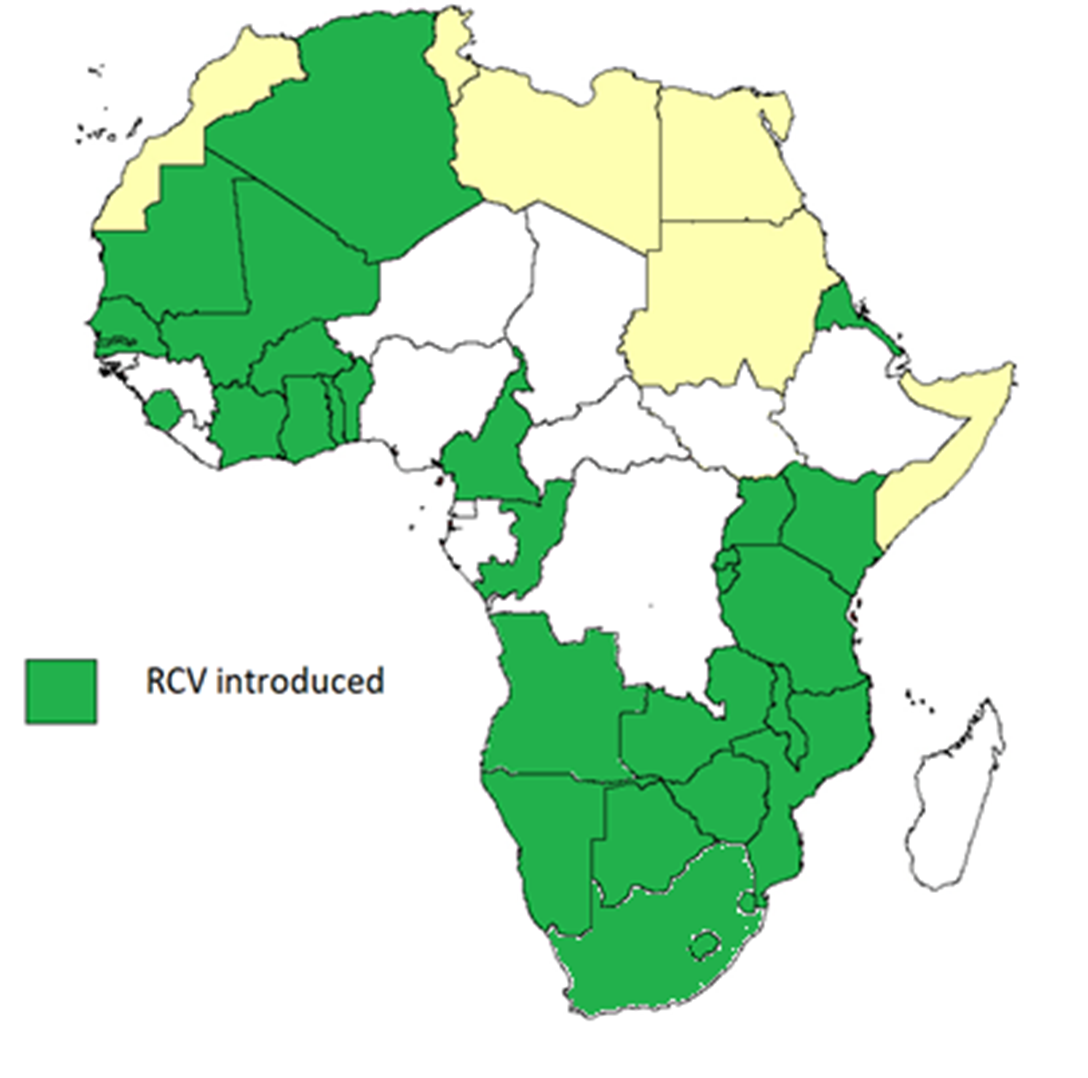 Bénin, RCA, Gabon  et Sud du Soudan n’ont pas introduit VAR2
Introduction du RR : 34 pays +  Afrique du Sud
Introduction de la deuxième dose de vaccin contre la rougeole (VAR2)
6
[Speaker Notes: En ce qui concerne l’introduction du vaccin RR, 05/10 pays (Cameroun, Burundi, STP, Angola et Congo) l’ont introduit dans le PEV de routine]
Impact du switch des flacons de VAR/RR de 10  doses  à 5
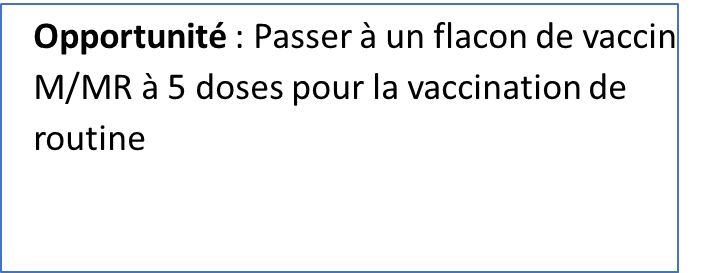 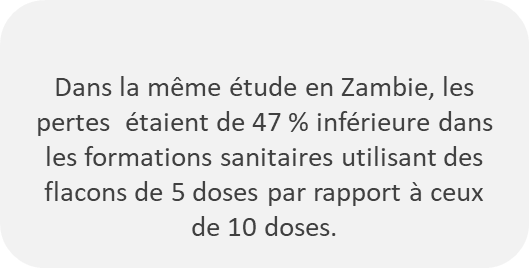 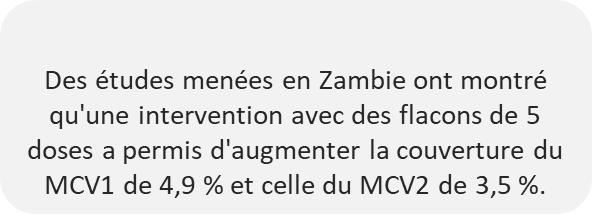 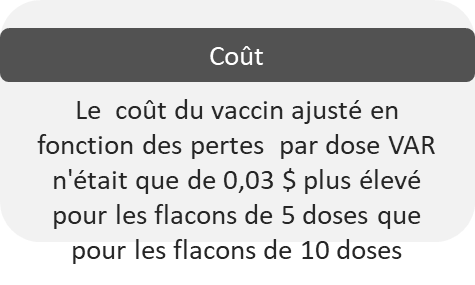 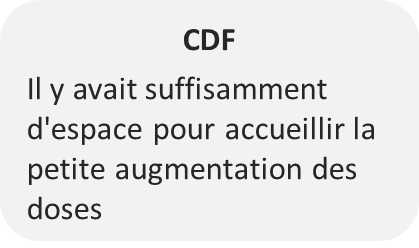 Les professionnels de santé ont déclaré avoir moins d'hésitation à ouvrir des flacons de 5 doses et étaient plus susceptibles de vacciner les enfants contre la rougeole en dehors des séances  de  vaccinations programmées.
Etude menée par JSI et le ministère zambien de la Santé -1] Krudwig, K., Knittel, B., Karim, A., Kanagat, N., Prosser, W., Phiri, G., Mwansa, F., & Steinglass, R. (2020). Les effets du passage des flacons de 10 à 5 doses du vaccin RR sur la couverture vaccinale et le gaspillage : une étude à méthode mixte en Zambie. Vaccine, 38(37), 5905–5913
7
Répartition des cas de rougeole par mois et par région de l'OMS (2016-2024)
2016
2017
2018
2019
2020
2021
2022
2023
2024
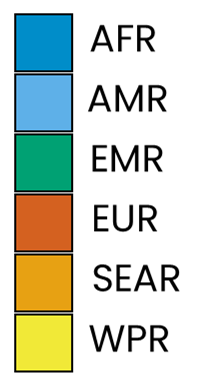 180,015 cases
168,190 cases
276,157 cases
541,401 cases
93,840 cases
59,619 cases
171,155 cases
322,714 cases
237,572 cases
100,000
8
Notes: Based on data received 2024-08 - Data Source: IVB Database - This is surveillance data, hence for the last month(s), the data may be incomplete.
50,000
0
May
Apr
May
Sep
May
Aug
Sep
Aug
Sep
Aug
May
Apr
May
Sep
May
Aug
Sep
Aug
Sep
Aug
May
Apr
May
Sep
May
Aug
Sep
Aug
Sep
Aug
Apr
Apr
Apr
Apr
Apr
Apr
Oct
Oct
Oct
Jul
Jul
Jul
Jul
Jul
Jul
Jan
Jun
Oct
Oct
Mar
Mar
Dec
Feb
Nov
Jan
Jun
Oct
Oct
Mar
Mar
Dec
Feb
Jun
Nov
Jan
Jun
Oct
Oct
Mar
Mar
Dec
Feb
Nov
Jul
Jul
Jul
Feb
Nov
Dec
Jan
Feb
Jun
Nov
Jan
Mar
Dec
Feb
Nov
Dec
Jan
Feb
Jun
Nov
Jan
Mar
Jun
Dec
Feb
Nov
Dec
Jan
Feb
Jun
Nov
Jan
Mar
Jun
Dec
[Speaker Notes: -L’Afrique porte le fardeau le plus lourd du nombre de cas de rougeole depuis une décennie, nous observons une recrudescence des cas pour l’année 2019 au niveau Mondial.]
Immunization, Vaccines and Biologicals
Répartition des cas de rougeole par mois dans les pays de l’Af. Central : 2014-2024
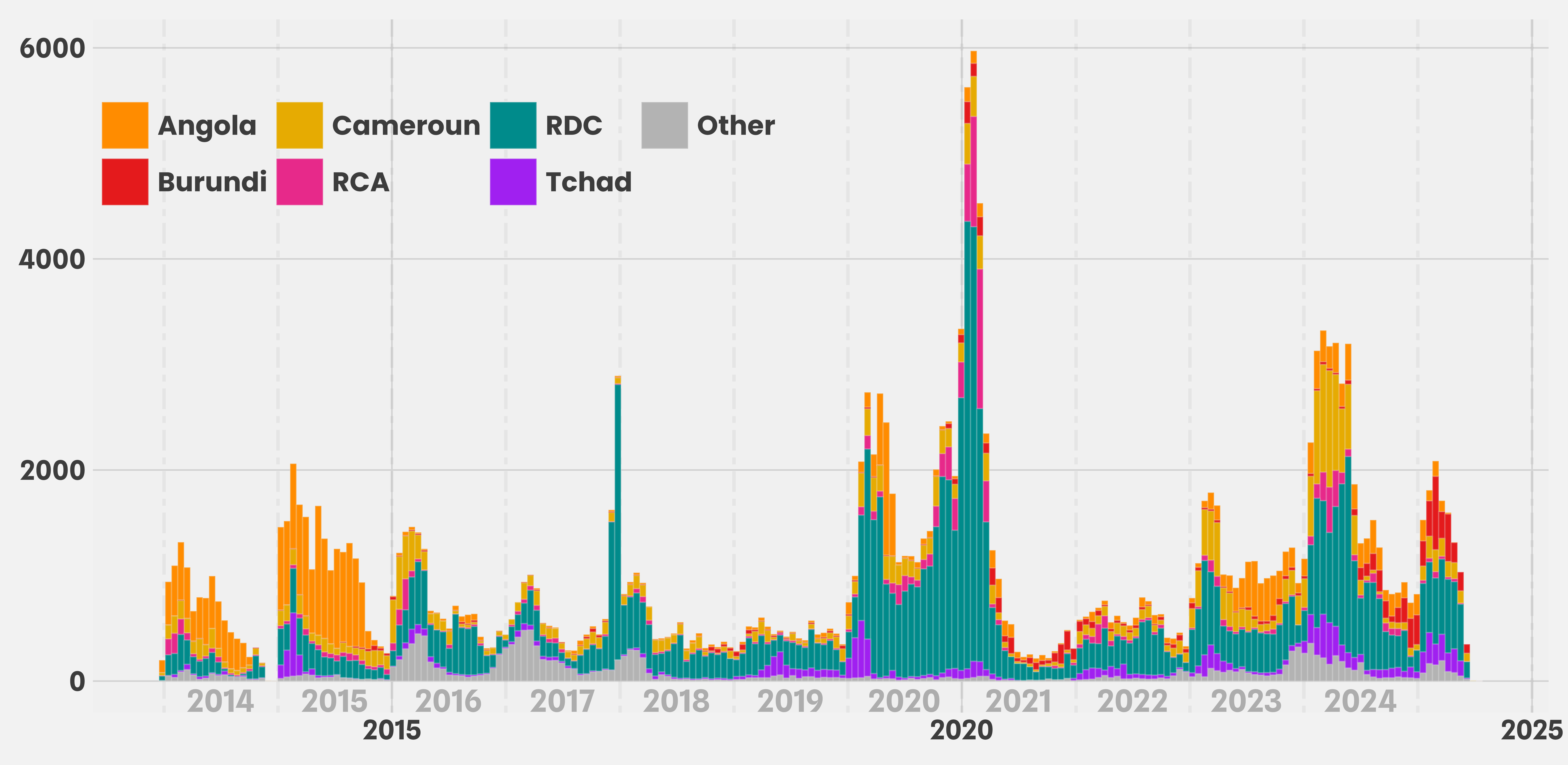 06 pays contribuent le plus au fardeau de la maladie dans la sous region : 92.2%
RDC: 45.8%
Angola: 15.8%
Cameroun: 14.1%
Tchad: 6.4%
RCA: 5.9%
Burundi: 4.1%
9
Performance de la surveillance de la rougeole en Af. Centrale de 2022 à juillet 2024
Source: Système de surveillance basé sur les cas
[Speaker Notes: L’année 2023 a observé l’incidence la plus élevée avec  environ 191 cas de rougeole confirmée par million d’hbt. Soit environ  4x l’incidence de l’année précédente.]
Performances de la surveillance de la rougeole. IST ESA. Semaines 1 - 29, 2024
[Speaker Notes: La RCA,, le Tchad, le Congo, et le Gabon sont les pays qui confirment le moins de cas de rougeole par lien épidémiolgique]
Incidence de la rougeole confirmée. AFR. 2023.
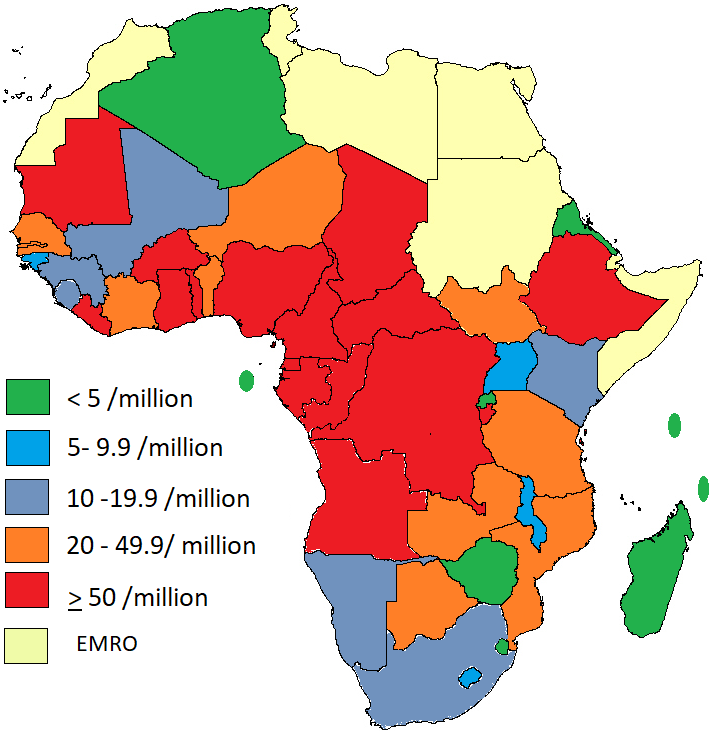 Incidence régionale : 60,3 par million
23 pays avec une incidence > 50/million
10 pays avec une incidence < 5/million 
Dans la sous-région IST CA l’incidence est de 191,0/million
 9/10 pays avec une incidence ≥ 50/ million
Seul STP a une incidence <5/million
Incidence de la rougeole dans les pays d’Afrique Centrale (2020-2024)
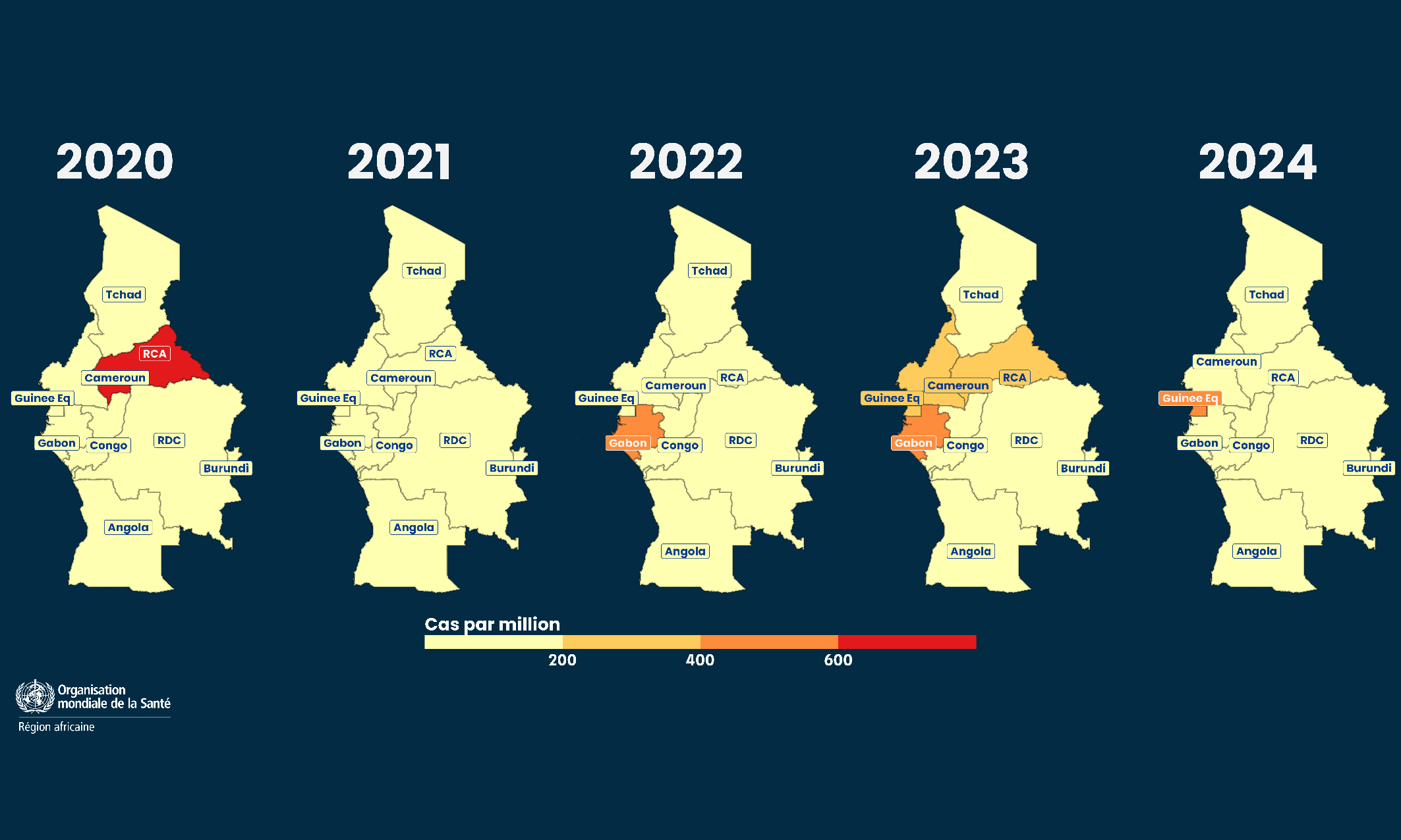 Tous les pays (sauf STP) : incidence ≥ 50 cas/million sur les cinq dernières années
2023 : 04 pays (Cameroun, RCA, Guinnée Équatoriale et Gabon) incidence ≥ 200 cas/million
2024 : Guinnée Équatoriale incidence ≥ 200 cas/million
13
[Speaker Notes: Il est à noter que les taux d’incidence calculés sont brutes et non standardisés]
Immunization, Vaccines and Biologicals
Répartition des cas confirmés de rougeole par statut vaccinal et tranche d’age
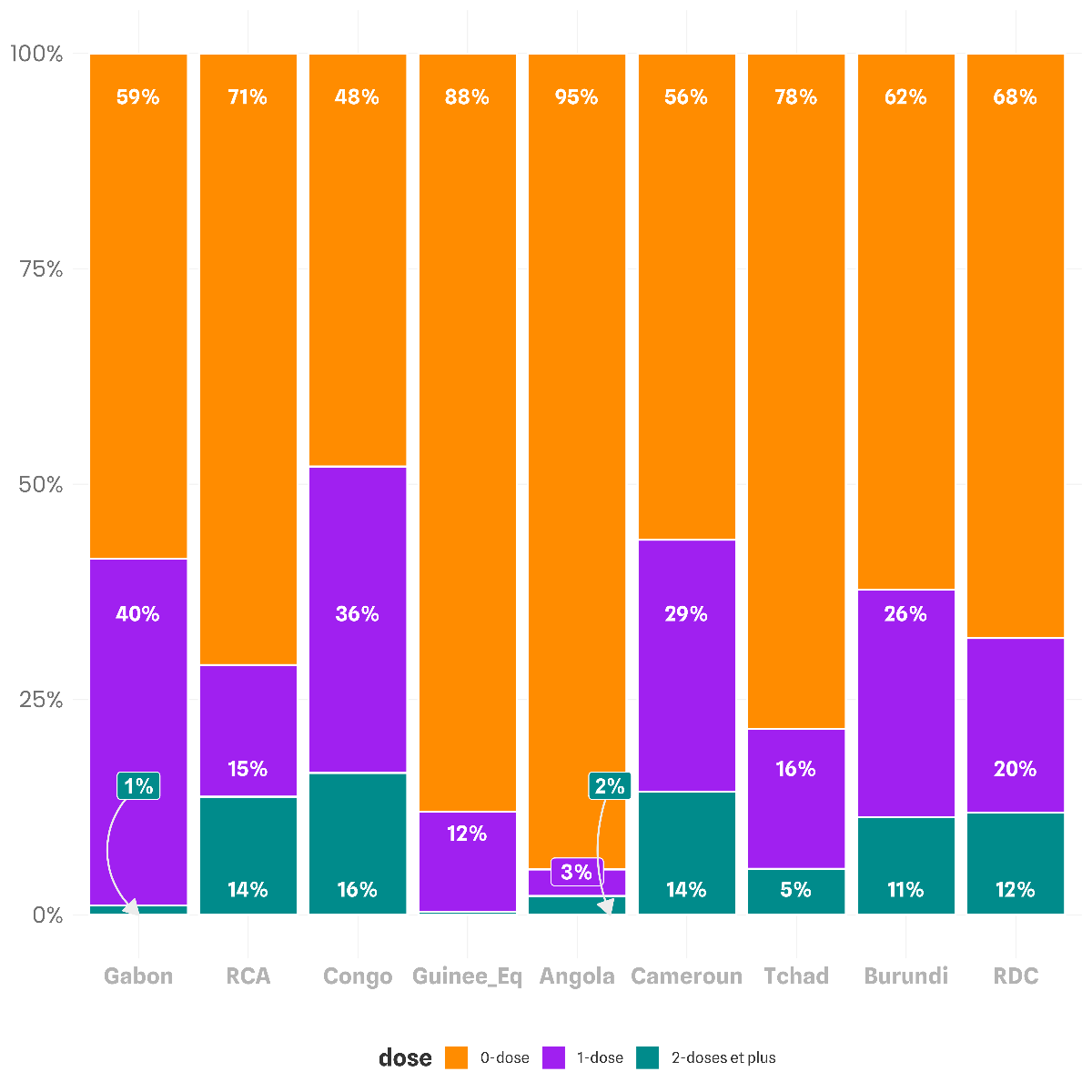 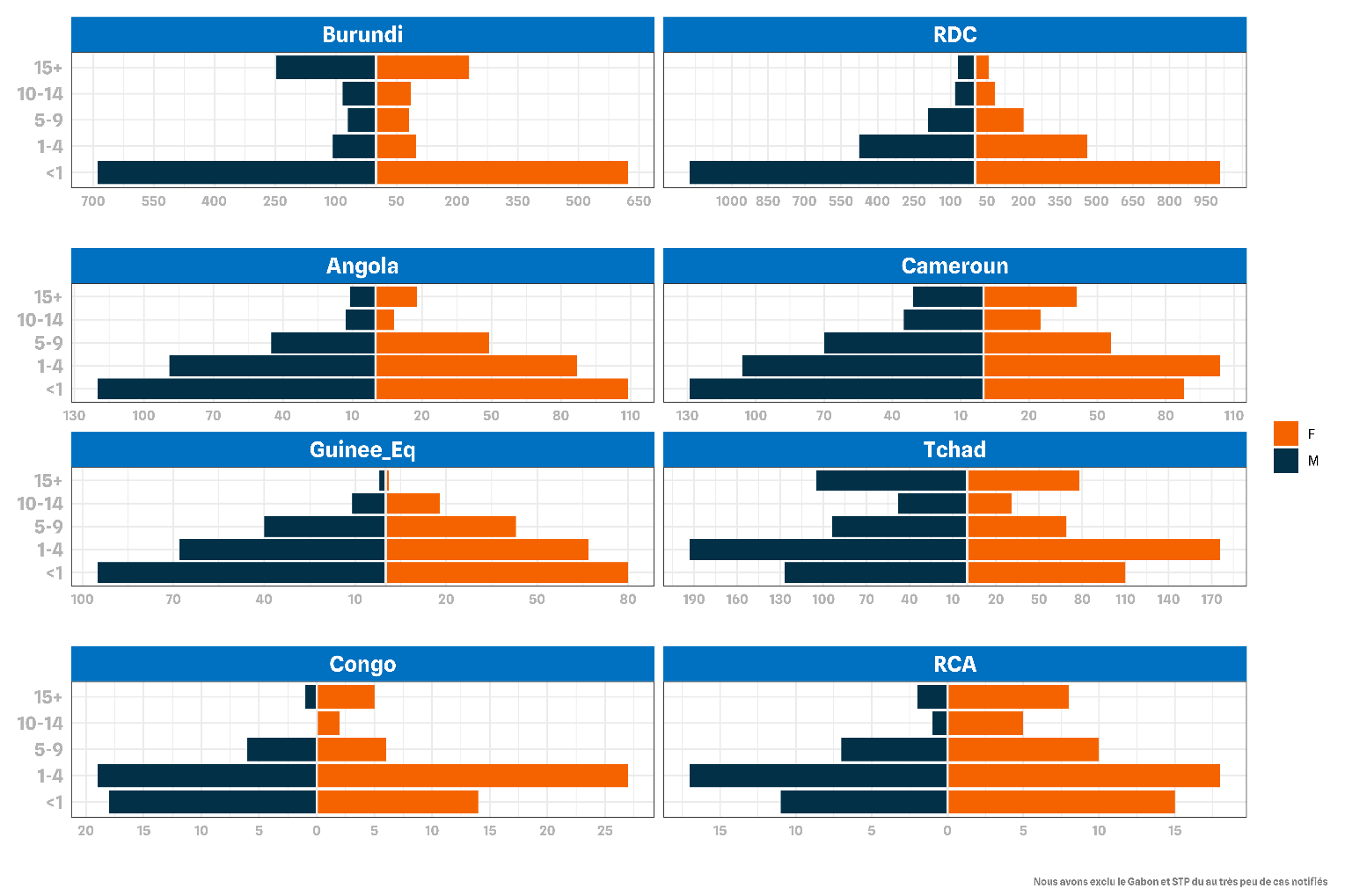 14
14
[Speaker Notes: La figure de droite represente la repartition des cas confirmés selon le statut vaccinal. On observe que la majorités des cas confirmés n’ont pas reçu de vaccin anti rougeleux. 
Parallèment, nous observons également que les enfants de moins de 05 ans sont les plus affectés par la maladies indépendement du sexe
Cependant, on note des cas chez les plus de 15 ans particulièrement au Burundi, Cameroun, et Tchad]
Situation des districts en épidémie de rougeole
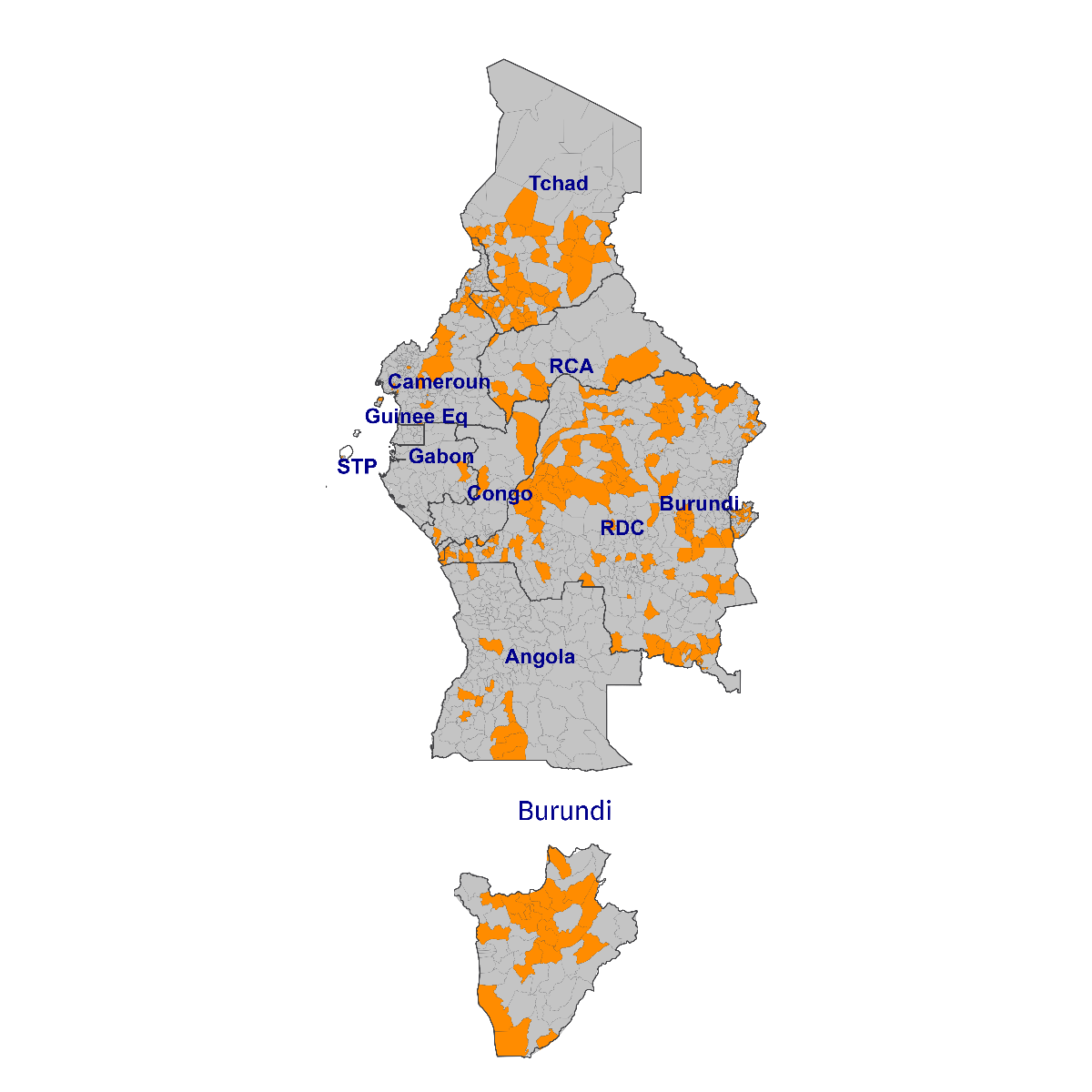 En 2024 : 285/1262 districts sanitaires (19%) ont connu des flambées de rougeole dans 9 pays dont la plus grande proportion au Tchad avec 44% suivie du Burundi 33%.
15
[Speaker Notes: En 2024 : 285/1262 districts sanitaires (19%) ont connu des flambées de rougeole dans 9 pays dont la plus grande proportion au Tchad avec 44% suivie du Burundi 33%. Le Gabon ayant connu une grande épidémie en 2023 qui a touché plus de la moitié des départements sanitaires n’a pas connu des cas de flambées de rougeole en 2024 alors que le profil épidémiologique réalisé en 2024 montre que la taille des enfants susceptibles à la rougeole est supérieure à une cohorte de naissance.]
Vérification de l'élimination de la rougeole et de la rubéole
Rougeole
Rubéole
Notes: Based on data available at WHO HQ as of 2024-08-05 . Terms used on this slide refer to the global framework for the verification of measles and rubella elimination. These terms might differ from those used by WHO Regional Offices. Verified = Elimination verified by Regional Verification Commitee (RVC); Eliminated = Eliminated transmission but no RVC verification yet.
Vérification de l'élimination de la rougeole et/ou de la rubéole
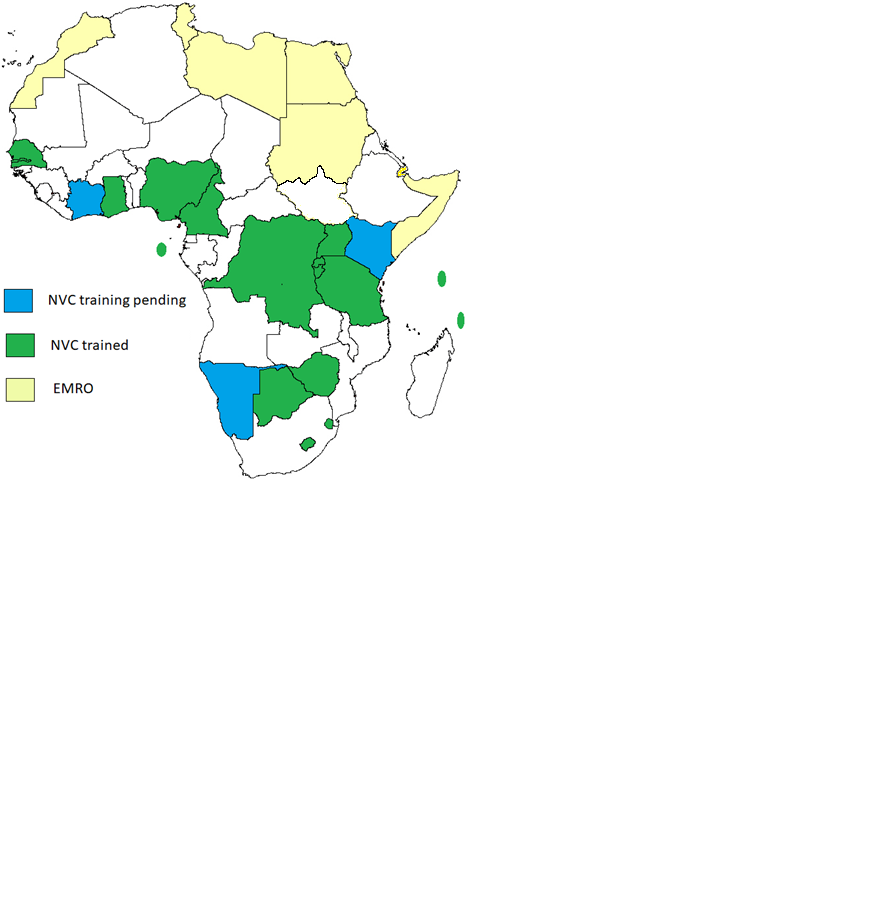 Comité National de Vérification :  établis et fonctionnels dans 18 pays
dont 04 pays au niveau de la region Af. Centrale

Documentation des progrès en cours depuis 2019
Défis majeurs
Faible couverture vaccinale systématique
 ﻿﻿Faible plateforme pour la vaccination dans la deuxième année de vie (2YL)
 Baisse de la couverture vaccinale après la pandémie de COVID-19
 Risque accru de flambées de rougeole
 Retards dans le financement des AVS prévues et approuvées
 Chevauchement multiple des priorités de programme au niveau des pays
18
[Speaker Notes: Chroniquement faible couverture vaccinale systématique
 ﻿﻿Faible plateforme pour la vaccination dans la deuxième année de vie (2YL)
 Baisse de la couverture vaccinale après la pandémie
 Risque accru de flambées de rougeole
 Retards dans le financement des AVS prévues et approuvées
 ◦Chevauchement multiple des priorités de programme au niveau des pays]
Perspectives (1/3)
Efforts continus pour renforcer les AVS
Plaidoyer pour le passage du VAR/RR de 10 doses à 5 doses (CAE, Tchad)
 ﻿﻿Appuyer des AVS opportunes et de grande qualité (Tchad , Burundi, Congo, RCA)
 ﻿﻿Finalisation et mobilisation des ressources pour les plans de préparation aux épidémies  (RDC, Tchad, Gabon, )
﻿﻿Documentation des progrès en faveur de l'élimination de la rougeole par les CNV (Sao Tome et Principe)
19
[Speaker Notes: Efforts continus pour renforcer les activités de la vaccination systématique
﻿﻿Rattrapage 0 dose, Relance et Renforcement
Renforcer le platforme de la vaccination en 2ieme Année de Vie pour réduire le taux d'abandon entre VAR1 et VAR2
Plaidoyer et appui technique aux pays pour passer de flacons de vaccin VAR/RR de 10 doses à 5 doses pour le service de vaccination systématique
Déjà dans 12 pays (Botswana, Cabo Verde, Comoros, RDC, Guinea Equatorial, Eritrea, Eswatini, Lesotho, Mauritius, Niger, São Tomé and Principe, Zimbabwe)
 ﻿﻿Appuyer des AVS opportunes et de grande qualité
 ﻿﻿Finaliser les plans de préparation aux épidémies et mobiliser les ressources
 ﻿﻿Documenter le progrès et plaider en faveur de l'élimination de la rougeole par le biais des CNV]
Perspectives (2/3)
Angola: 
 Plaidoyer haut niveau pour mobilisation des fonds : achats vaccins et AVS
Plan budgétisé de renforcement de la surveillance des MEV attendu
Tchad :
Besoin de mise œuvre  des activités  de surveillance sous les fonds TAKEDA et soumettre le rapport en octobre 2024. 
Cameroun : 
Besoin de mise œuvre  des activités  de surveillance sous les fonds TAKEDA et soumettre le rapport en octobre 2024. 
Afro doit envoyer les Fonds pour la mise en œuvre des activités MOSRP. 
RCA:
Afro doit envoyer les Fonds pour la mise en œuvre des activités MOSRP.
20
[Speaker Notes: Efforts continus pour renforcer les activités de la vaccination systématique
﻿﻿Rattrapage 0 dose, Relance et Renforcement
Renforcer le platforme de la vaccination en 2ieme Année de Vie pour réduire le taux d'abandon entre VAR1 et VAR2
Plaidoyer et appui technique aux pays pour passer de flacons de vaccin VAR/RR de 10 doses à 5 doses pour le service de vaccination systématique
Déjà dans 12 pays (Botswana, Cabo Verde, Comoros, RDC, Guinea Equatorial, Eritrea, Eswatini, Lesotho, Mauritius, Niger, São Tomé and Principe, Zimbabwe)
 ﻿﻿Appuyer des AVS opportunes et de grande qualité
 ﻿﻿Finaliser les plans de préparation aux épidémies et mobiliser les ressources
 ﻿﻿Documenter le progrès et plaider en faveur de l'élimination de la rougeole par le biais des CNV]
Perspectives (3/3)
Congo:
Besoin de renforcer la couverture  du VAR2  

Gabon : 
Le pays doit mobiliser les fonds pour l’achat des vaccins et la mise en oeuvre de la campagne de suivi contre la rougeole . 
Introduire le VAR2 dans le PEV de routine 

Guinée Equatoriale :
Le pays doit mobiliser les fonds pour la mise en oeuvre de la campagne de suivi contre la rougeole .
 
RDC:
Besoin de renforcer la couverture vaccinale du VAR2
Mobiliser les fonds pour la mise en oeuvre des activités du MORSP
21
[Speaker Notes: Efforts continus pour renforcer les activités de la vaccination systématique
﻿﻿Rattrapage 0 dose, Relance et Renforcement
Renforcer le platforme de la vaccination en 2ieme Année de Vie pour réduire le taux d'abandon entre VAR1 et VAR2
Plaidoyer et appui technique aux pays pour passer de flacons de vaccin VAR/RR de 10 doses à 5 doses pour le service de vaccination systématique
Déjà dans 12 pays (Botswana, Cabo Verde, Comoros, RDC, Guinea Equatorial, Eritrea, Eswatini, Lesotho, Mauritius, Niger, São Tomé and Principe, Zimbabwe)
 ﻿﻿Appuyer des AVS opportunes et de grande qualité
 ﻿﻿Finaliser les plans de préparation aux épidémies et mobiliser les ressources
 ﻿﻿Documenter le progrès et plaider en faveur de l'élimination de la rougeole par le biais des CNV]
La rougeole comme « traceur » – IA2030
La rougeole est une maladie très contagieuse et tous les cas sont cliniques
Les épidémies de rougeole sont des événements visibles
Le vaccin contre la rougeole est très efficace
Les cas de rougeole mettent en évidence les lacunes du système de vaccination 
Les épidémies de rougeole non signalées/non confirmées constituent des lacunes de surveillance
Utilisons de plus en plus les analyses de couverture VAR1/VAR2 et les données des performances de la surveillance de la rougeole  pour comprendre et prendre des mesures pour combler les lacunes plus larges du système de vaccination
22
[Speaker Notes: Appuyons sur les données des performances de la surveillance de la rougeole pour une meilleure prise de décision en matière de vaccination]
23